結果補語


動詞の後に動詞や形容詞をつけて熟語を作ります


私は宿題をやりました。

我 做(了) 作业 了。｜ 作业 我 做了。 　
Wǒ  zuò(le) zuòyè  le.     Zuòyè  wǒ zuòle.

私は宿題をやり終りました。

我 做完(了) 作业 了。｜ 作业 我 做完了。 　
Wǒ zuòwán(le)  zuòyè  le.     Zuòyè  wǒ zuòwánle.
─┬─
　│
　└─動詞“做”＋動詞“完”→結果補語“做完”
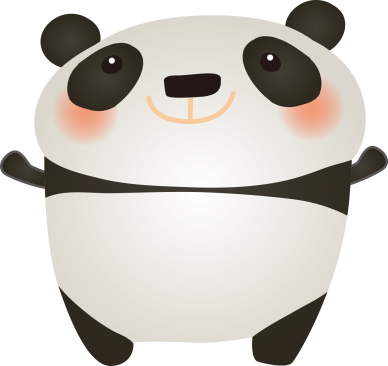 結果補語


結果補語の否定には“没”を使います


宿題はやり終わりましたか？

作业 你 做完了 吗？ 　
Zuòyè  nǐ zuòwánle ma?

すでにやり終りました。　  ｜ 　まだやり終わっていません。

我 已经 做完 了。｜　我 还 没  做完。 　
Nǐ yǐjīng zuòwán le.       Wǒ hái méi zuòwán.
　　　　　　　　　　　　　　　─┬─
　　　　　　　　　　　　　　　　│
結果補語の否定には“没”を使う─┘
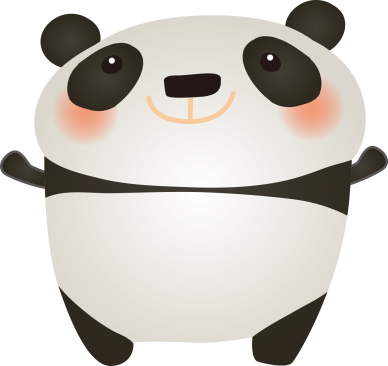 結果補語の可能・不可能


宿題があまり多くないので、私はやり終えることができます。

作业 不 太 多， 我 能  做完。 　
Zuòyè bú  tài duō,  wǒ néng zuòwán.

宿題が多すぎて、私はやり終えることができません。

×作业 太 多， 我 不 能  做完。 　
Zuòyè tài duō,  wǒ  bù néng zuòwán.
─┬─
　└─「できない」場合、“不能”は使えない

〇作业 太 多， 我 做不完。 　
Zuòyè tài duō,  wǒ  zuòbuwán.
──┬──
　　└─可能補語を使う(→第三十五課)
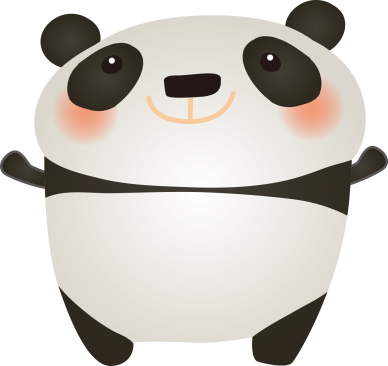